Assessing the Competition
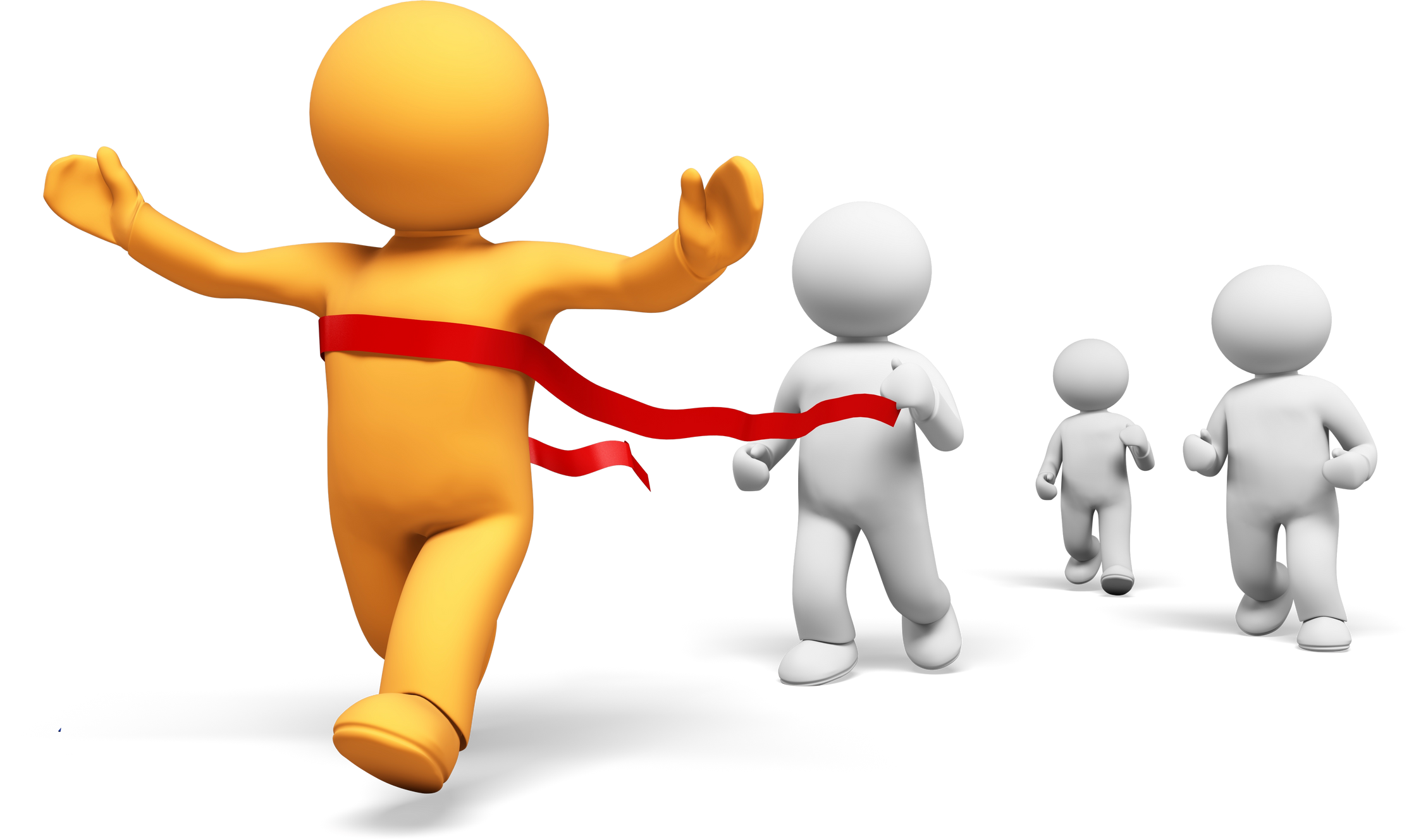 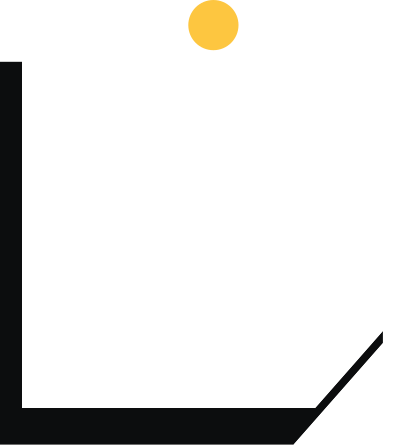 In your NH House Race
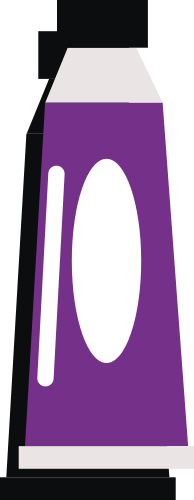 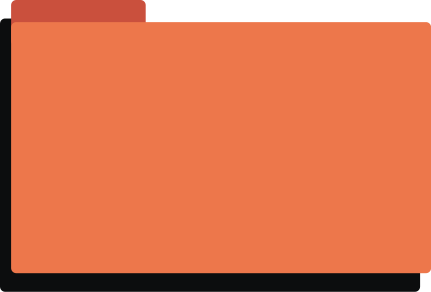 Learning about your competitor will make you a better candidate
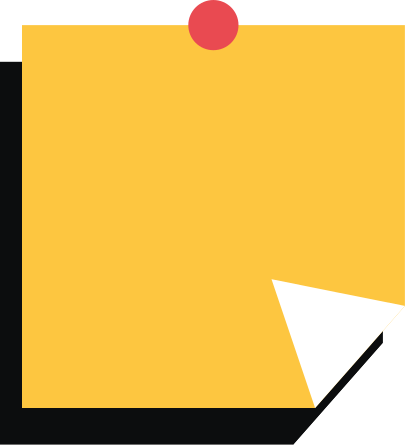 Lots of ways to search for information
Running against an incumbent
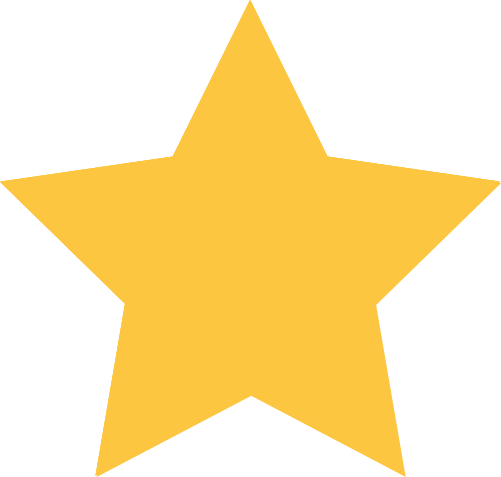 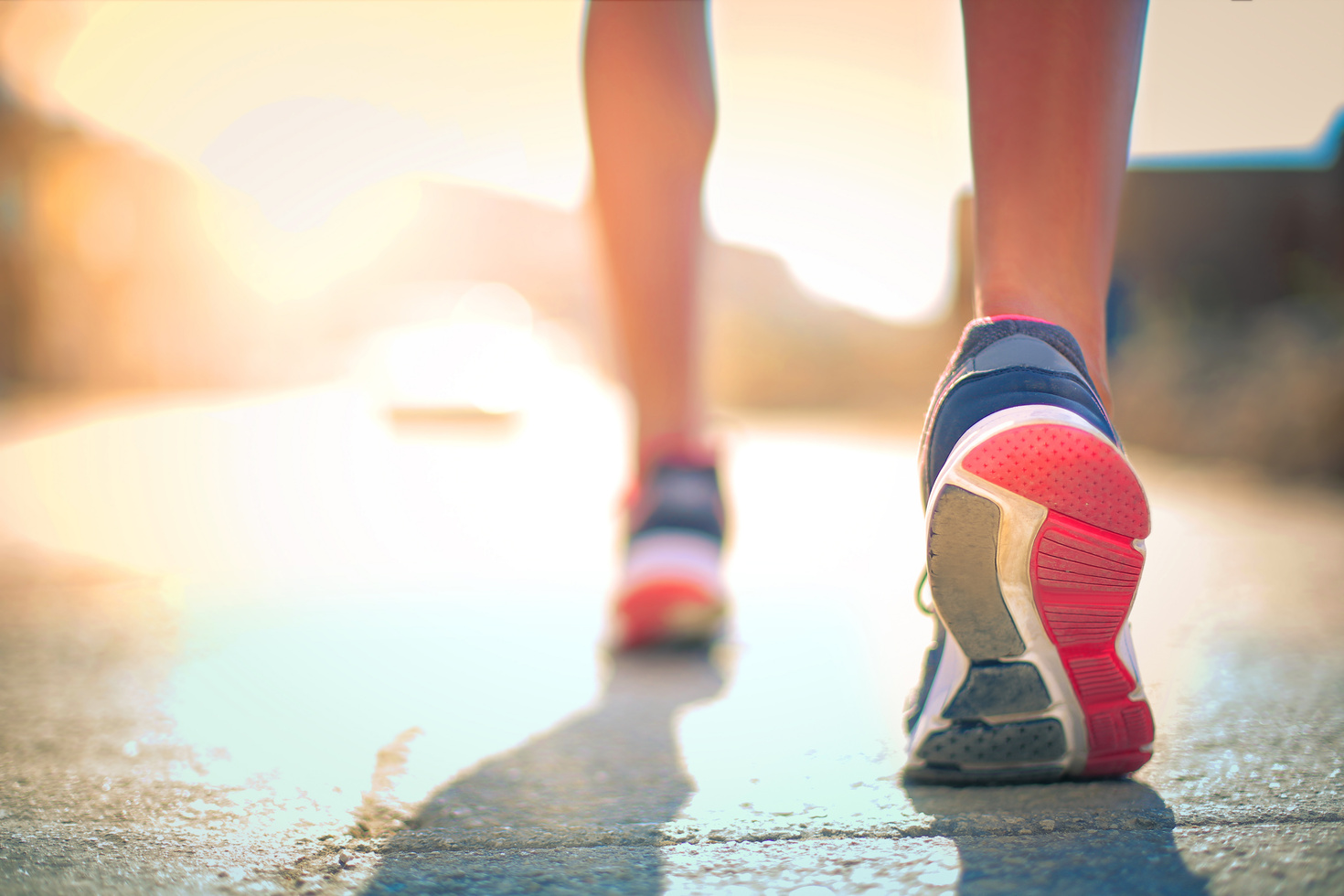 Everything you need to know is online (mostly)
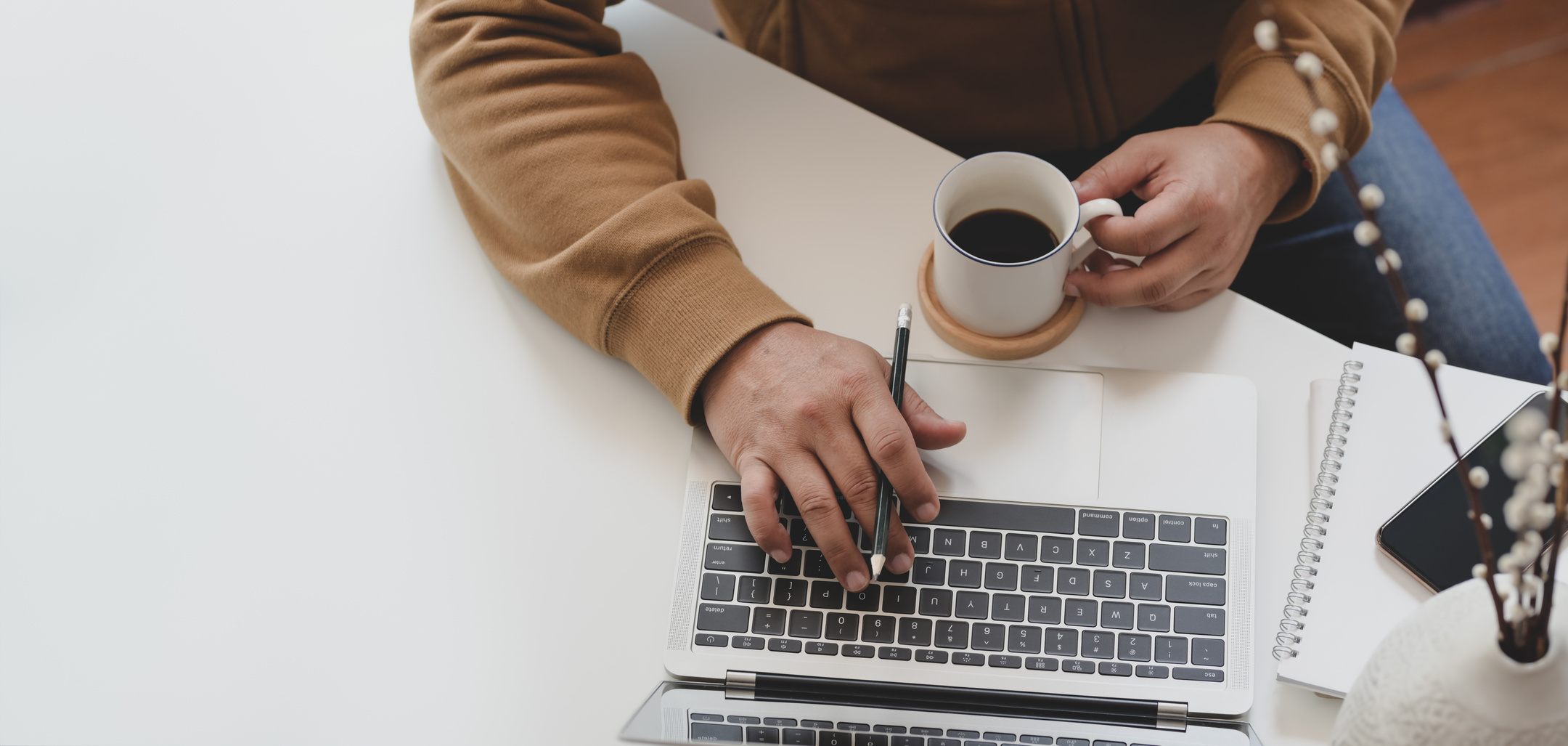 Voting records are online
Ballotopia
Votesmart.org
Citizenscount.org
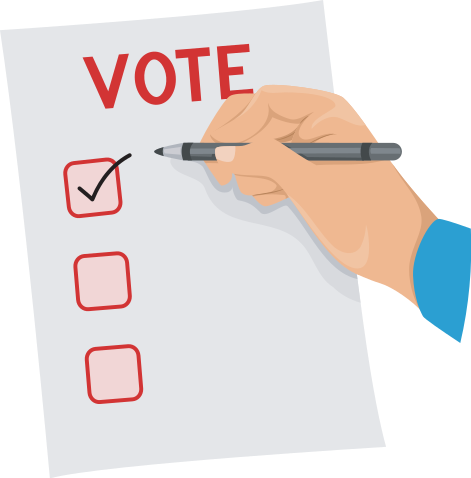 Legiscan
Granite State Progress
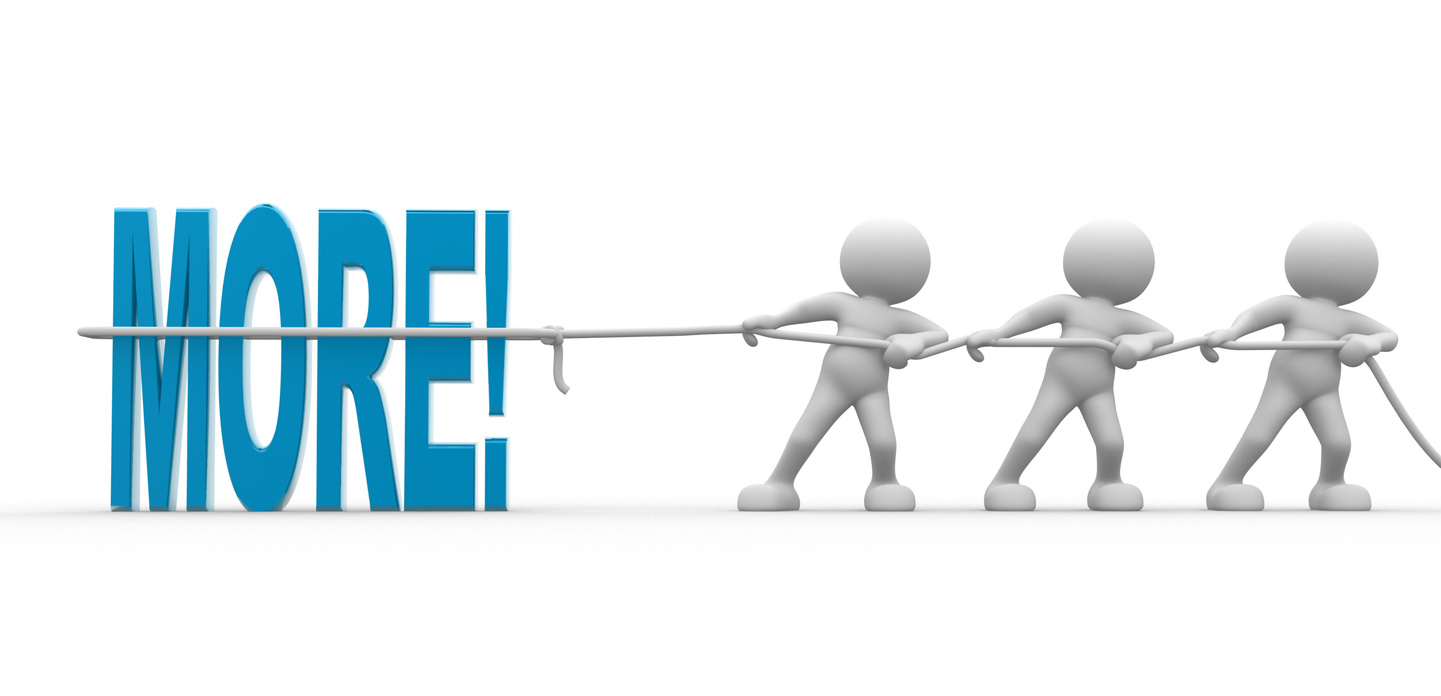 Look up roll call votes by bill number 
or subject
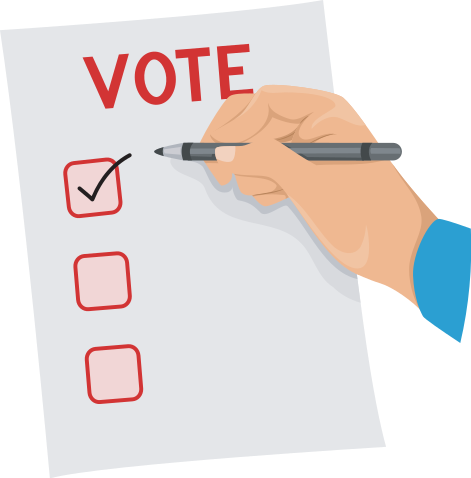 gencourt.state.nh.us
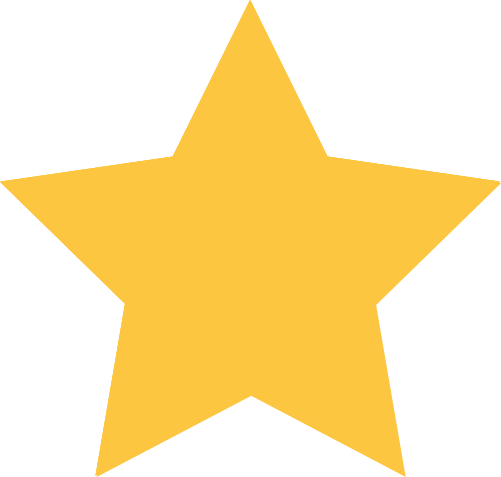 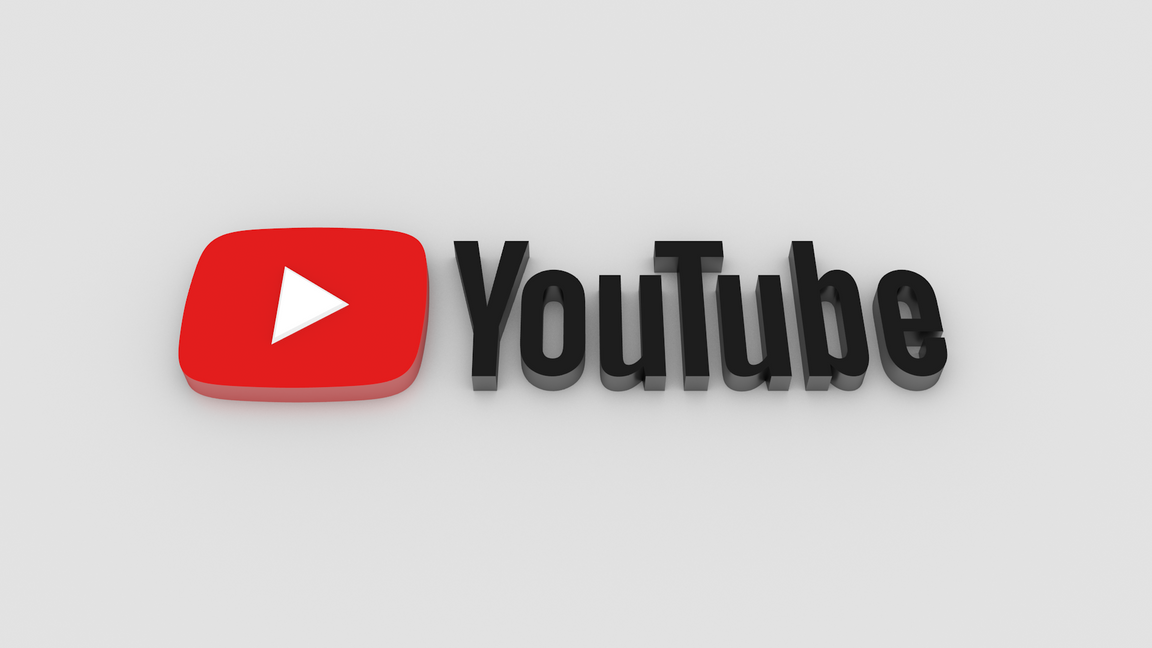 NH House of Reps
 Zoom Committee Hearings
are online 2021
Talk to
constituents and colleagues in the NH House
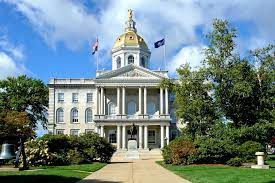 Other sources of information for all candidates
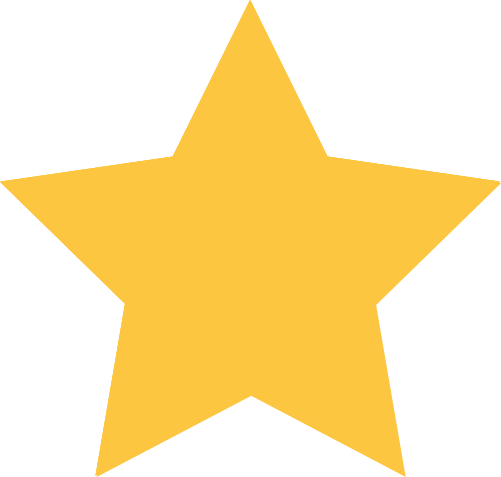 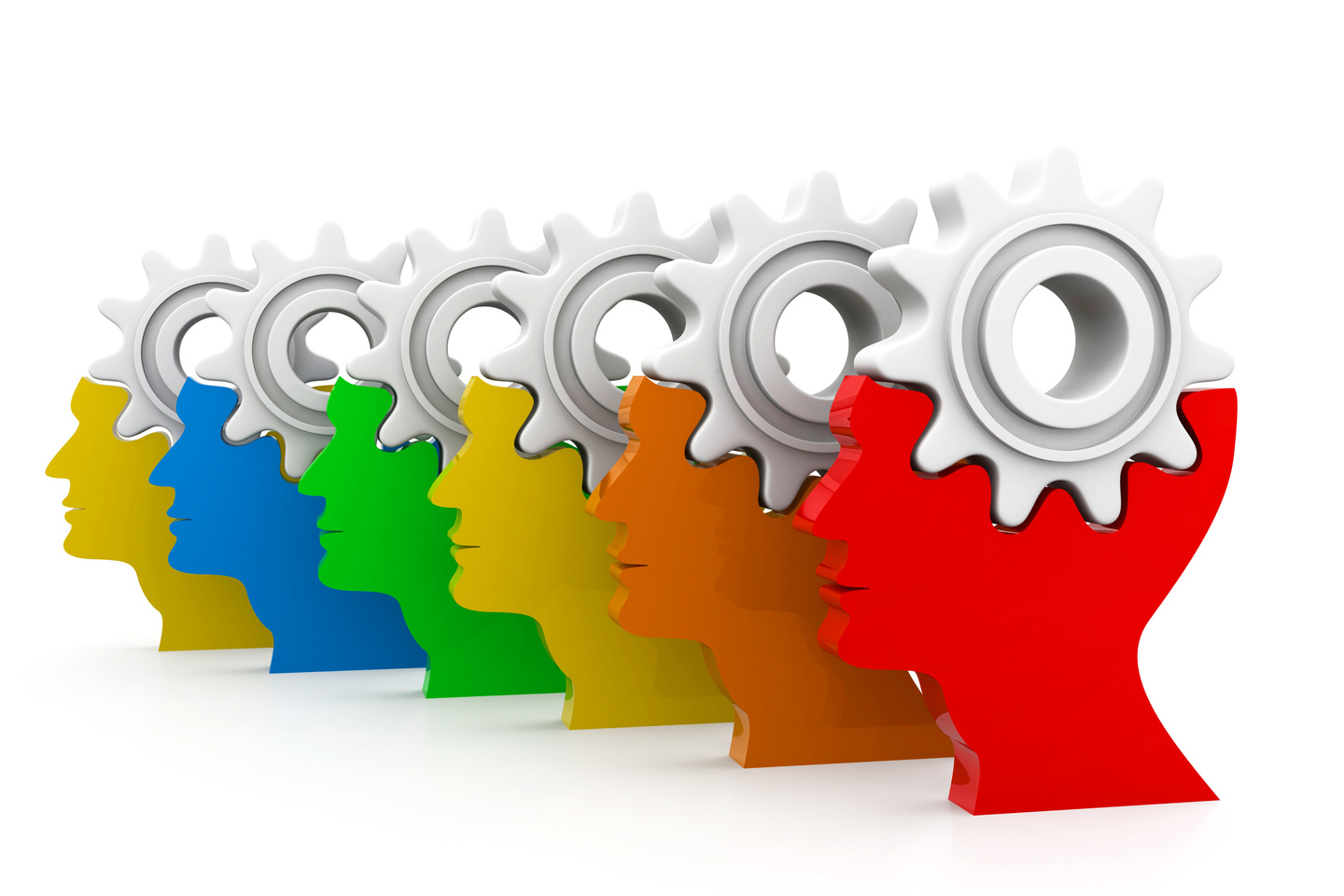 Learning about your opponent
LTE's
interviews on all media sources
social media
news articles
candidate website
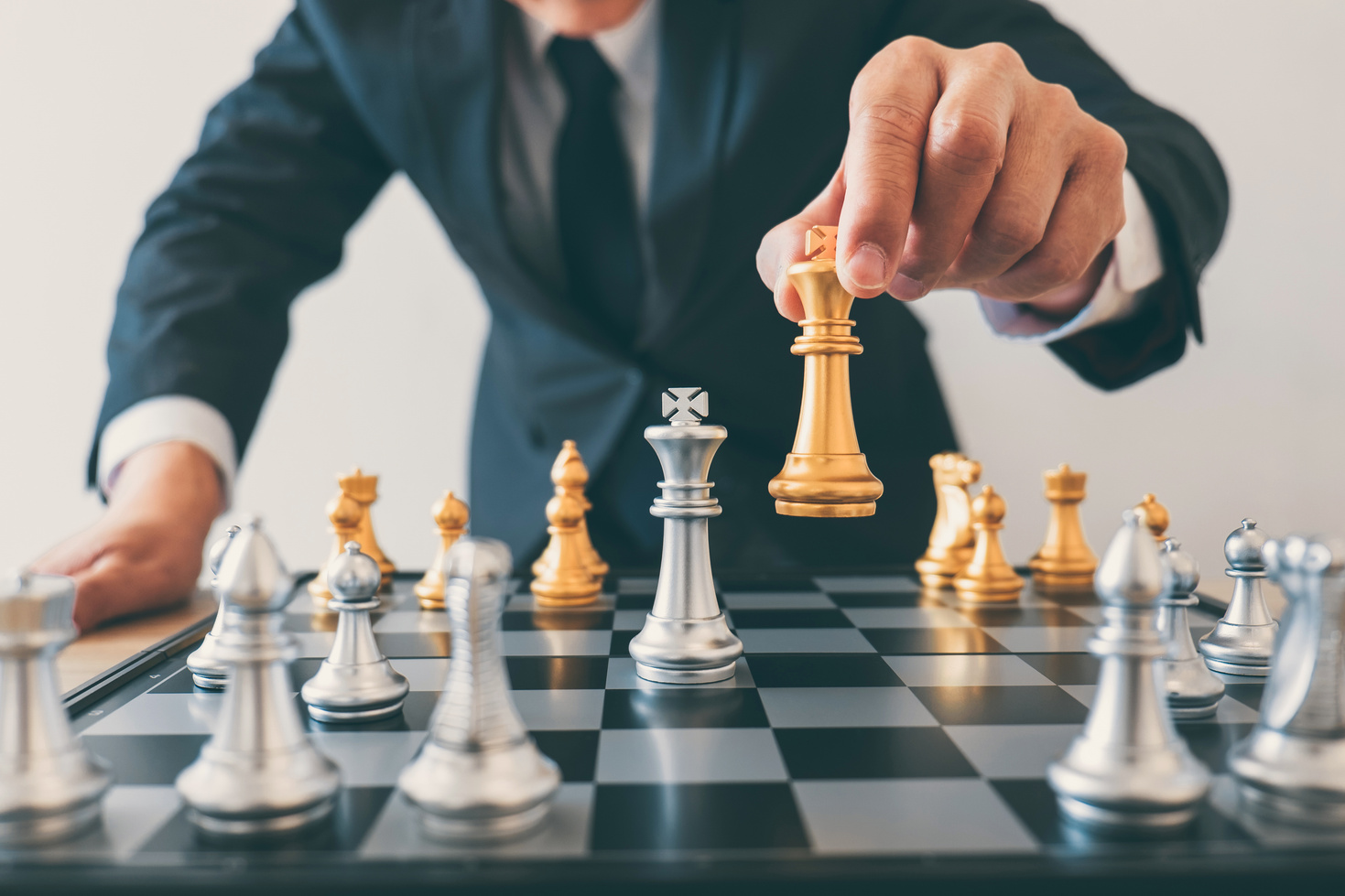 Campaign Finance Info
https://cfs.sos.nh.gov
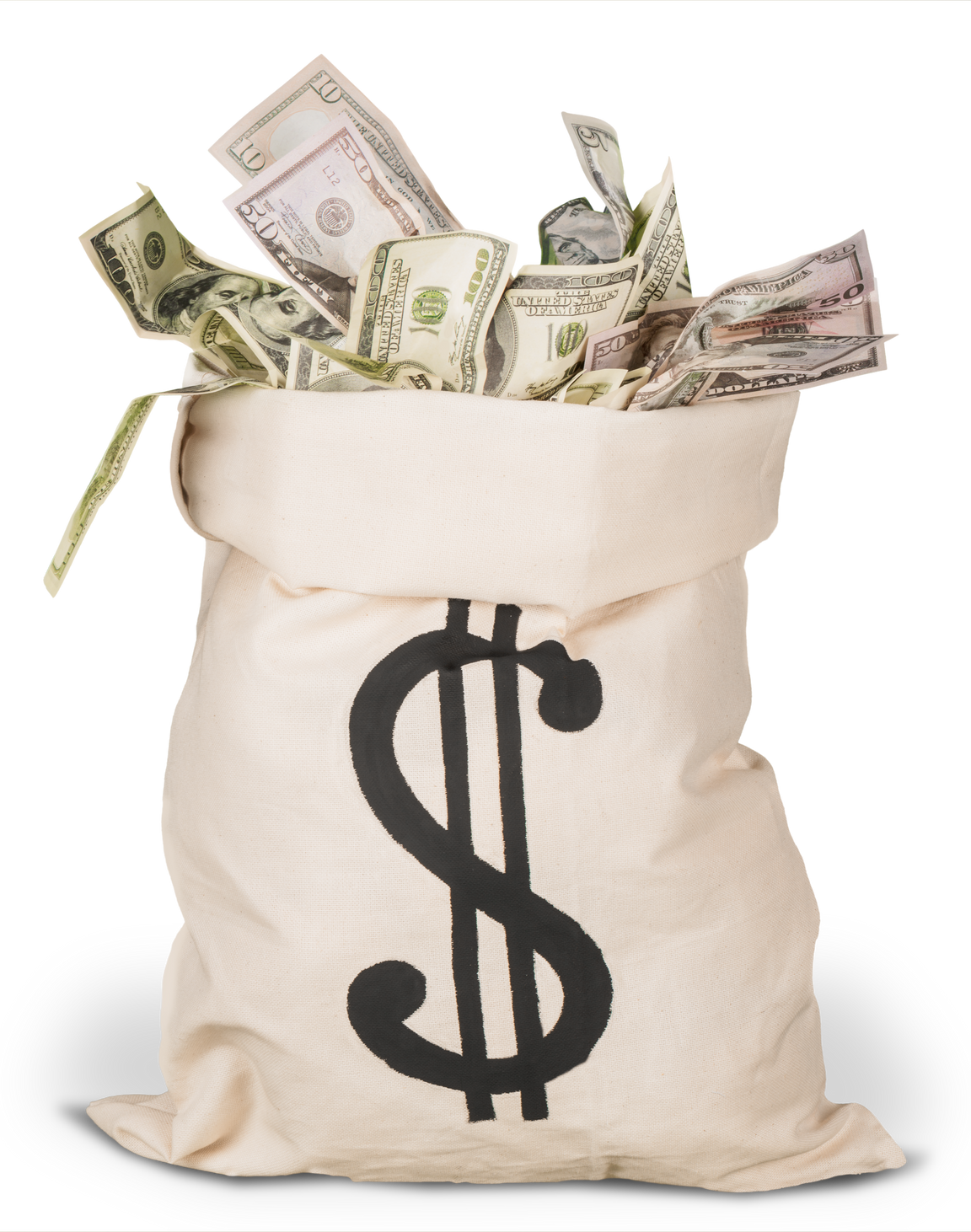 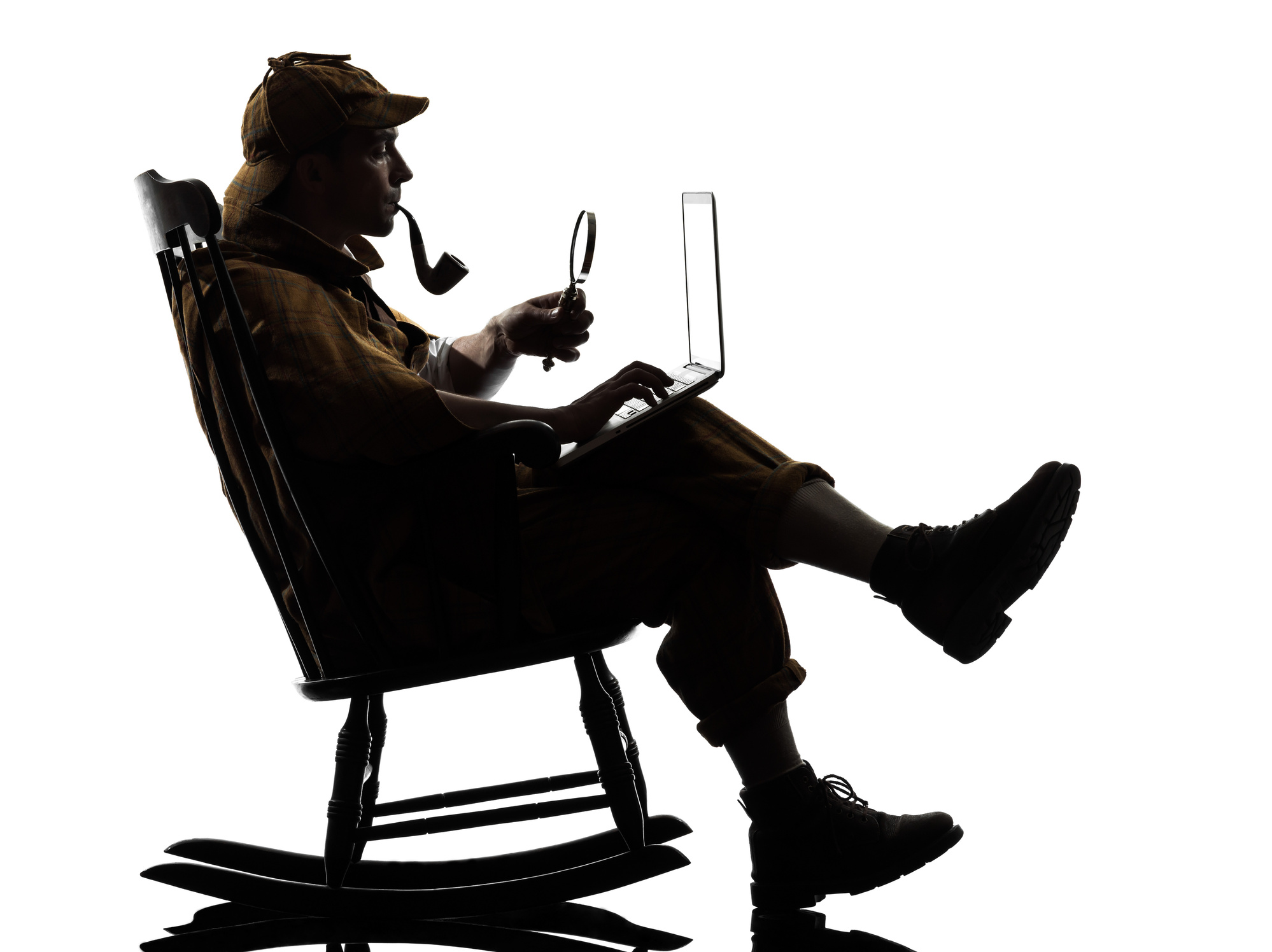 Monitor what they are saying about you
Republican websites and social media 
right leaning newspapers
get their e-newsletters
B for blur
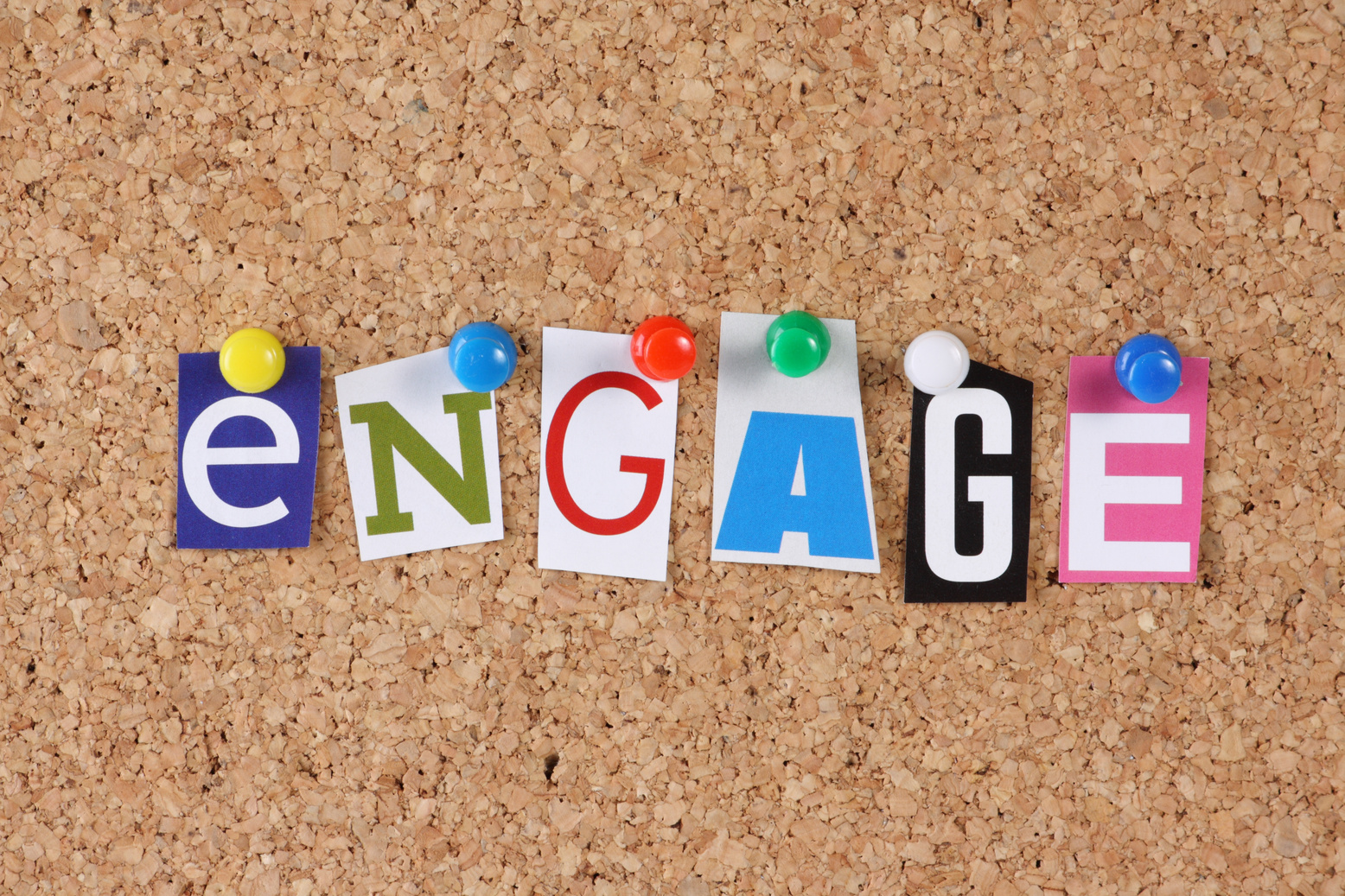 Engage your opponent 
in civil discourse
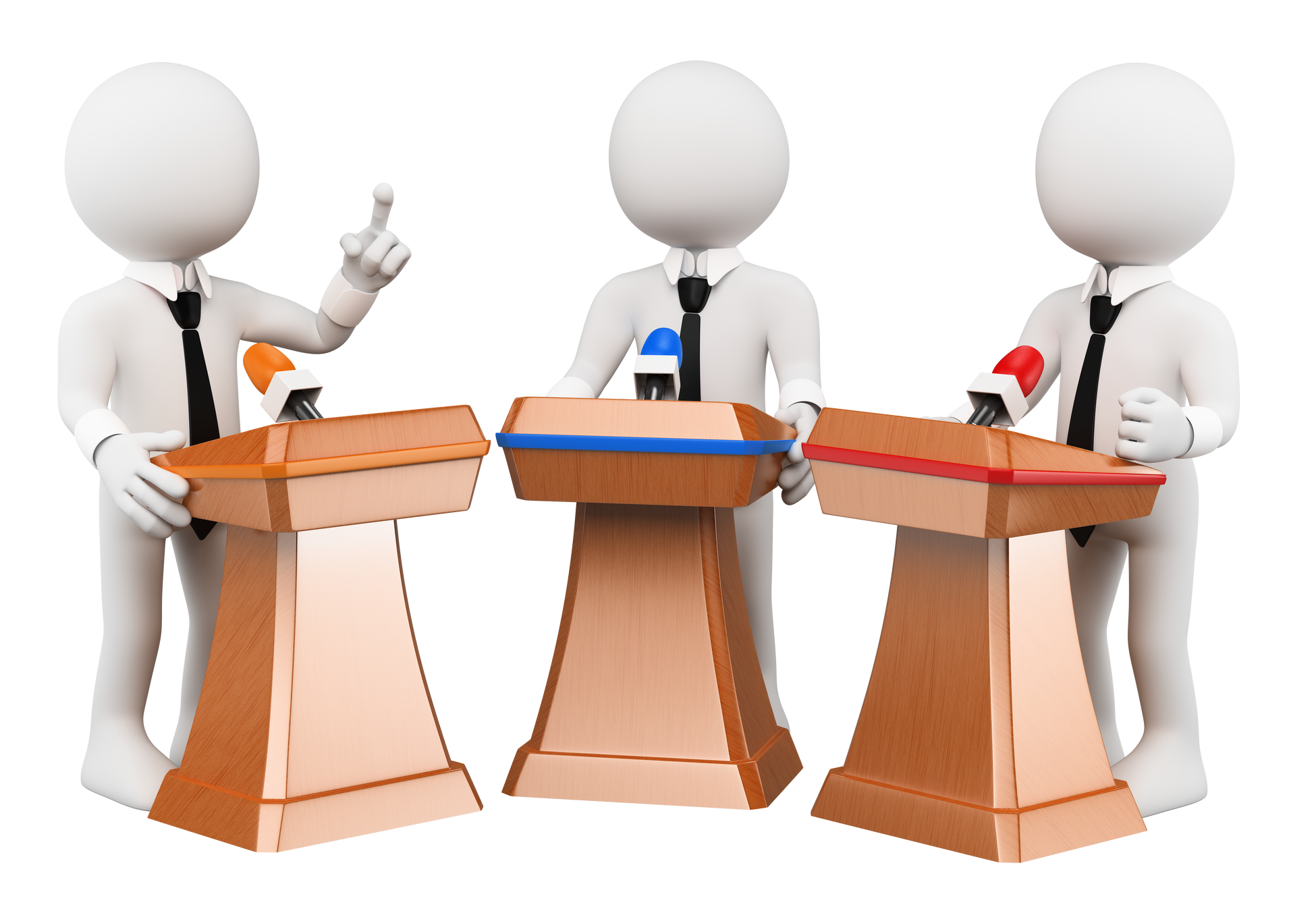 public forums
League of Women Voters
cable TV
newspaper interviews
social media